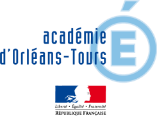 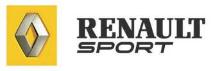 Projet TRAAM académique
Bilan d’étape au 03-04-2014
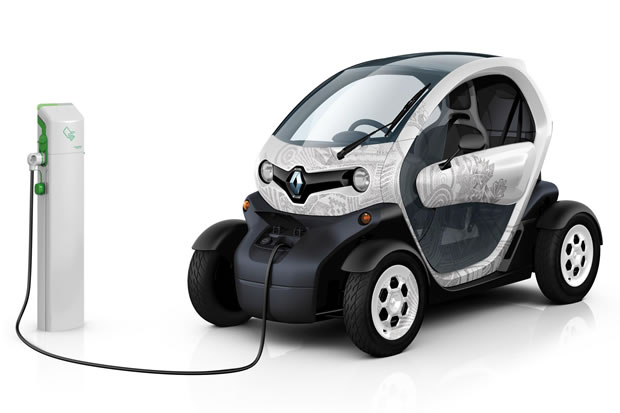 Acquisition et  mise en ligne de campagne de données pour des exploitations pédagogiques en STI2D
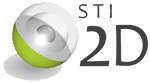 Projet académique TRAAM/Twizy
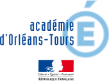 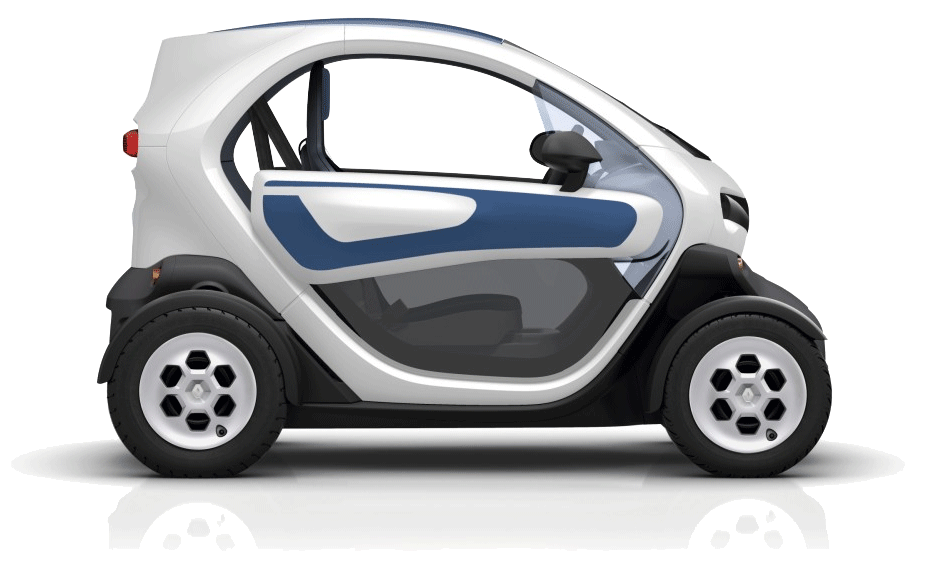 Câble OBD/Usb
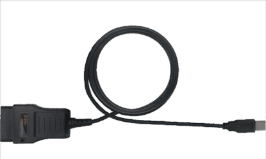 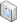 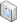 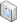 Bus CAN
Liaison série
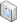 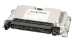 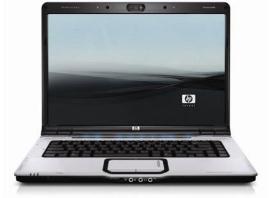 Calculateur
Prise diagnostic
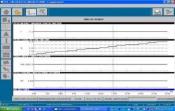 Phase 1 : instrumenter  la voiture pour recueillir les données en local
Phase 2 : mettre les données en lignes
Phase 3 : proposer des trames d’exploitation pédagogiques à partir des données extraites
Activités pédagogiques STI2D
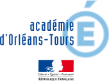 Contexte de l’activitéTwizy 2 fois plus efficace qu’une formule en accélération ?
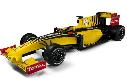 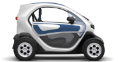 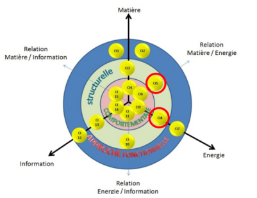 Activités proposées :
En s’appuyant sur des essais réels de parcours réalisés avec un véhicule électrique Twizy :
Identifier les flux d’énergie.
Tracer une chaine d’énergie, en situant les constituants et leurs fonctions.
Exploiter des documents techniques réels pour évaluer un rendement global.
Déterminer le rendement global pour un point de fonctionnement.
Conclure sur l’efficacité énergétique.
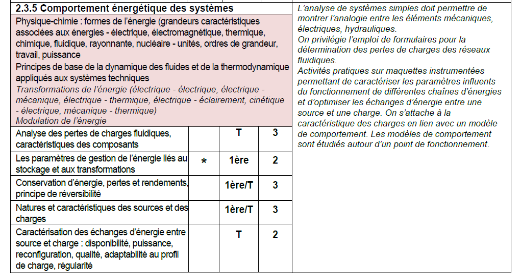 Centre d’intérêt n°5 : Efficacité énergétique dans l’habitat et dans les transports.

Centre d’intérêt n°8 :
Caractérisation des chaines d’énergie
Activités pédagogiques STI2D
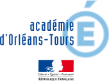 Contexte de l’activitéTwizy 2 fois plus efficace qu’une formule en accélération ?
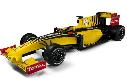 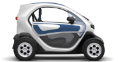 Contexte de l’étude : comparer l'efficacité énergétique de la petite voiture électrique Renault Twizy, avec celle d'une formule 1
1- Bilan des énergies
2- Flux d’énergies dans un véhicule à essence
3- Comment mesurer l’énergies mise en jeu dans le mouvement d’un véhicule ?
4- Efficacité énergétique d'une formule 1 en pleine accélération-
5- Essai sur le Twizy avec accélération maximale ou récupération d’un  essai compatible avec l’activité 
6- Exploitation de l’essai 
7- Conclusions
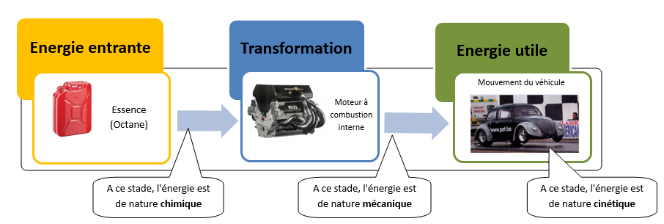 Activités pédagogiques STI2D
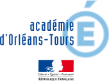 Contexte de l’activitéTwizy 2 fois plus efficace qu’une formule en accélération ?
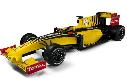 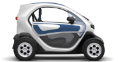 5- Essai sur le Twizy
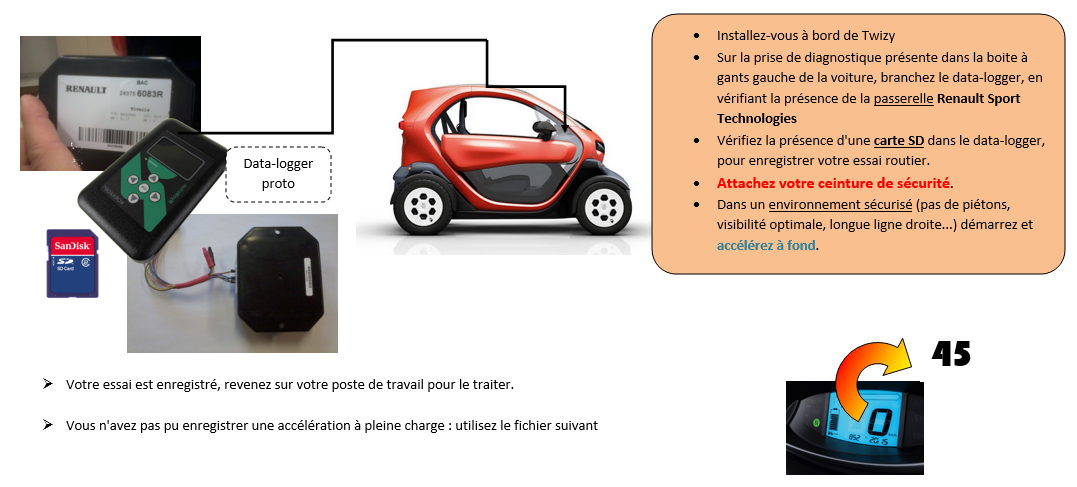 Activités pédagogiques STI2D
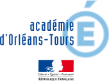 http://cakelabs.fr/twizy/
Contexte de l’activitéTwizy 2 fois plus efficace qu’une formule en accélération ?
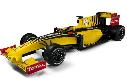 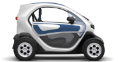 5- Récupération d’un essai compatible
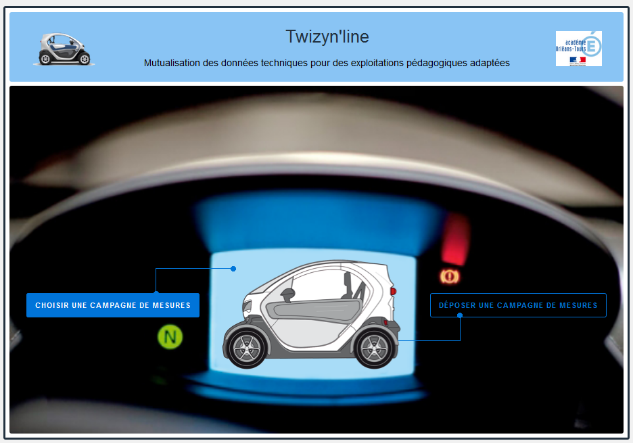 Activités pédagogiques STI2D
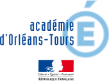 http://cakelabs.fr/twizy/
Contexte de l’activitéTwizy 2 fois plus efficace qu’une formule en accélération ?
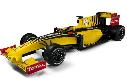 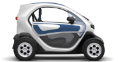 5- Récupération d’un essai compatible
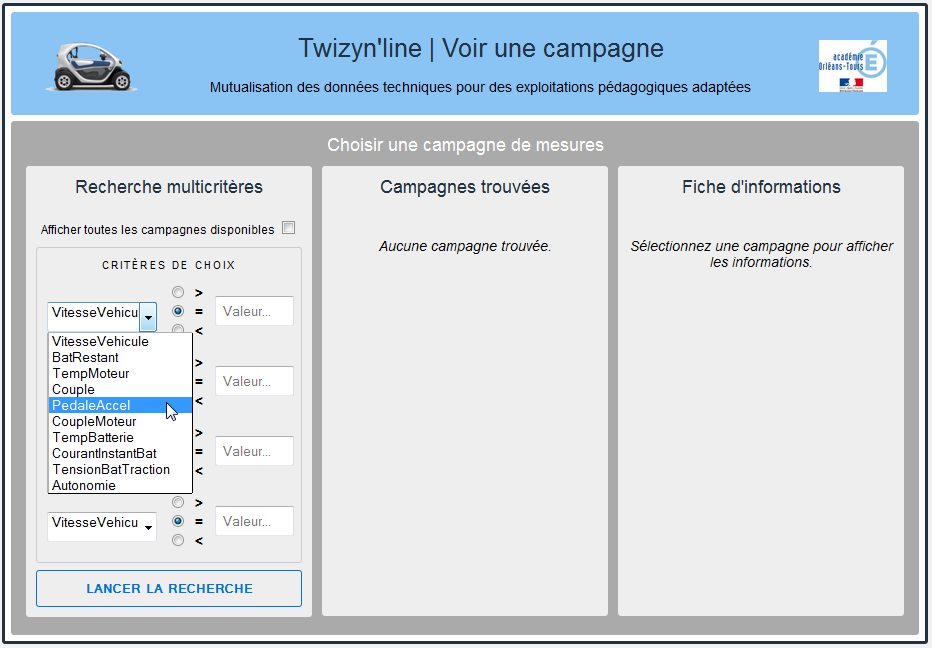 Activités pédagogiques STI2D
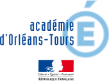 http://cakelabs.fr/twizy/
Contexte de l’activitéTwizy 2 fois plus efficace qu’une formule en accélération ?
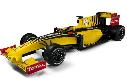 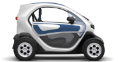 5- Récupération d’un essai compatible
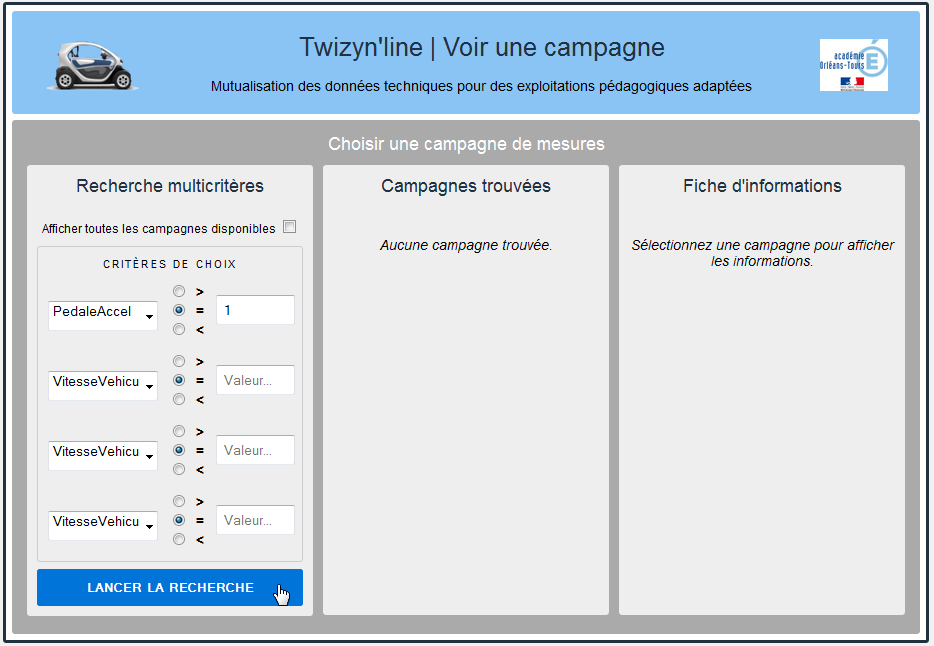 Activités pédagogiques STI2D
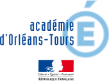 http://cakelabs.fr/twizy/
Contexte de l’activitéTwizy 2 fois plus efficace qu’une formule en accélération ?
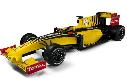 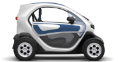 5- Récupération d’un essai compatible
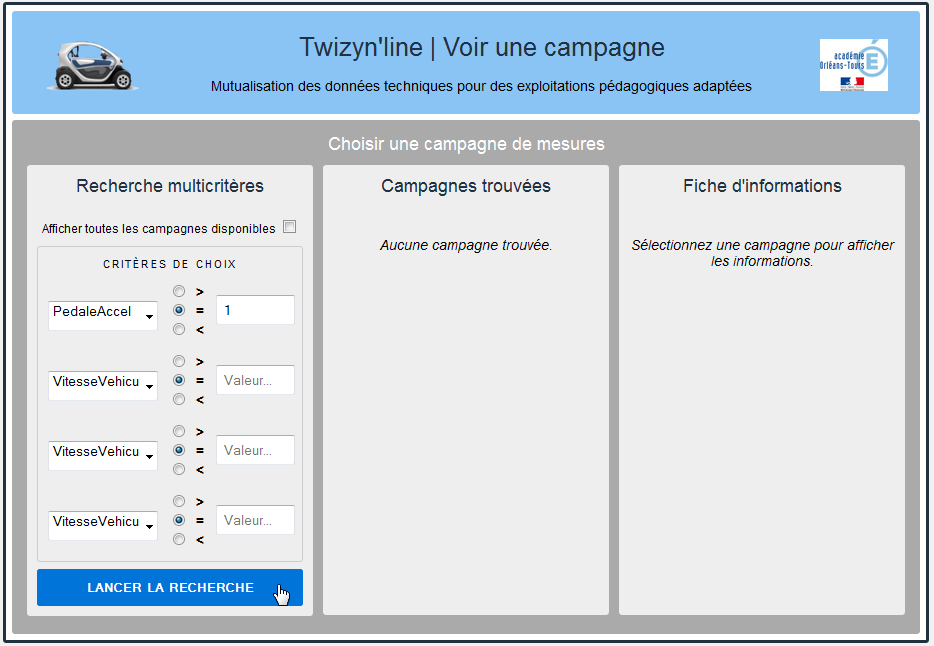 Activités pédagogiques STI2D
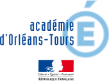 http://cakelabs.fr/twizy/
Contexte de l’activitéTwizy 2 fois plus efficace qu’une formule en accélération ?
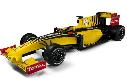 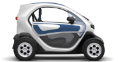 5- Récupération d’un essai compatible
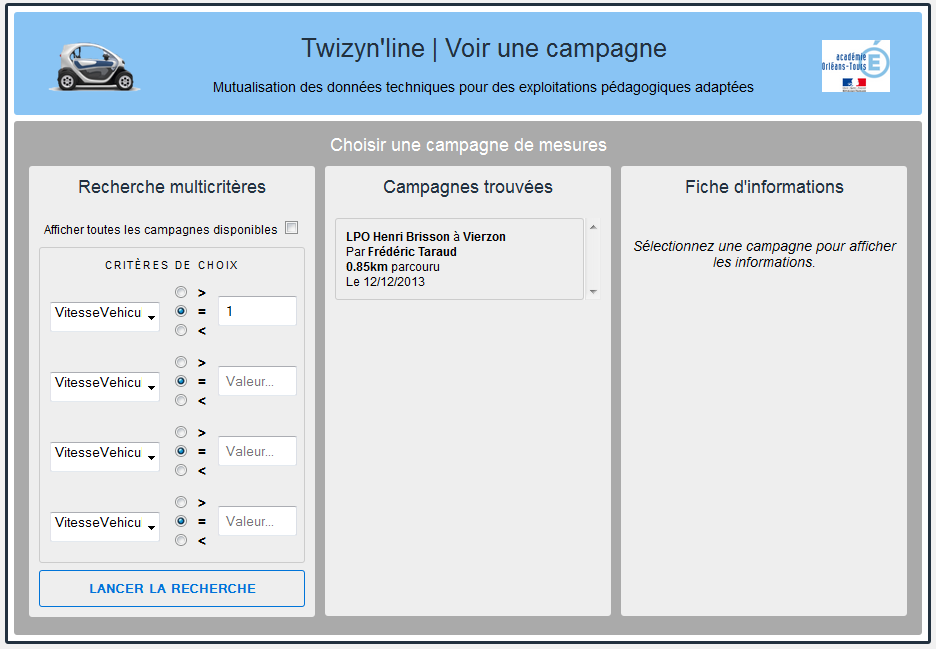 Activités pédagogiques STI2D
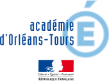 http://cakelabs.fr/twizy/
Contexte de l’activitéTwizy 2 fois plus efficace qu’une formule en accélération ?
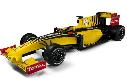 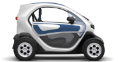 5- Récupération d’un essai compatible
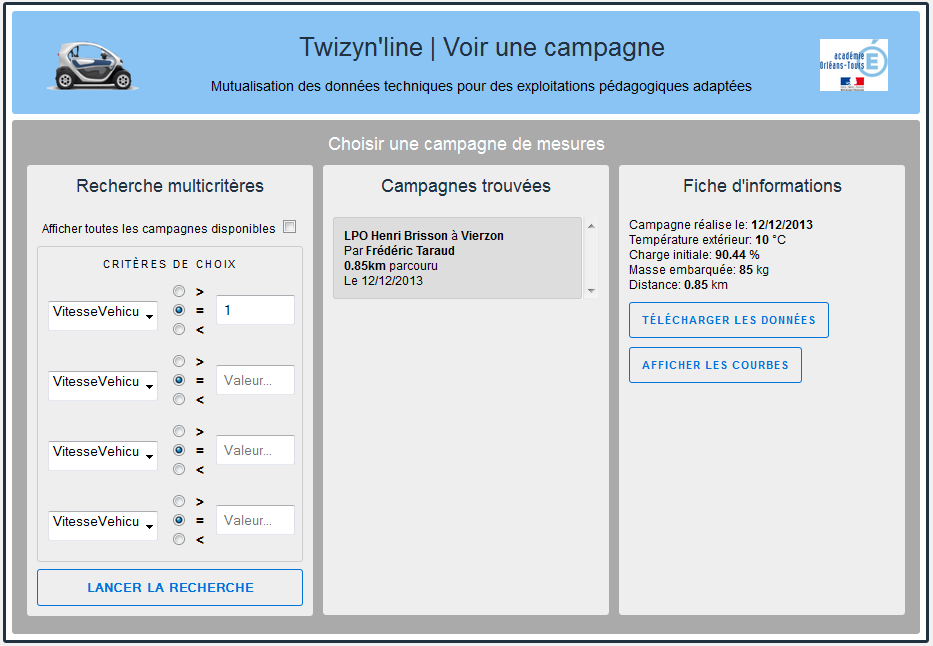 Activités pédagogiques STI2D
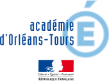 http://cakelabs.fr/twizy/
Contexte de l’activitéTwizy 2 fois plus efficace qu’une formule en accélération ?
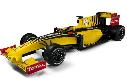 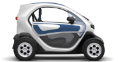 5- Récupération d’un essai compatible
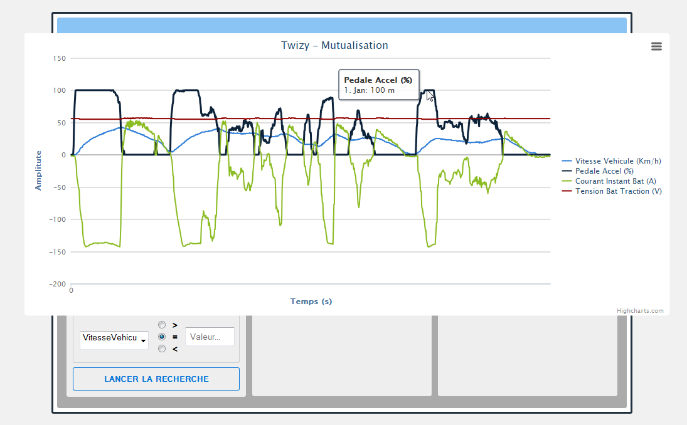 Activités pédagogiques STI2D
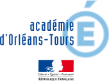 http://cakelabs.fr/twizy/
Contexte de l’activitéTwizy 2 fois plus efficace qu’une formule en accélération ?
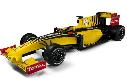 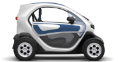 5- Récupération d’un essai compatible
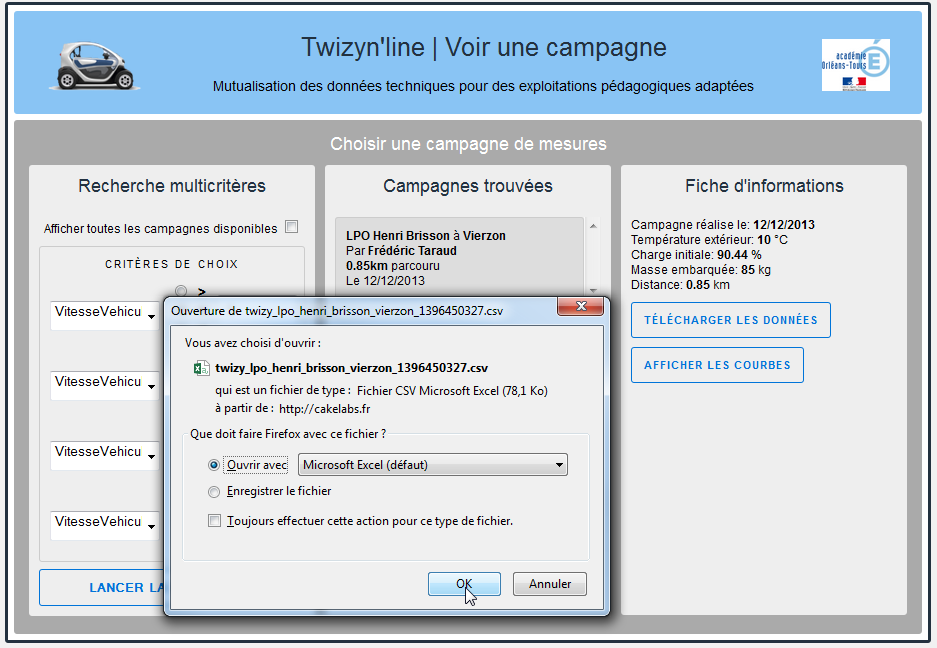 Activités pédagogiques STI2D
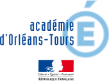 http://cakelabs.fr/twizy/
Contexte de l’activitéTwizy 2 fois plus efficace qu’une formule en accélération ?
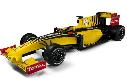 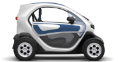 5- Récupération d’un essai compatible
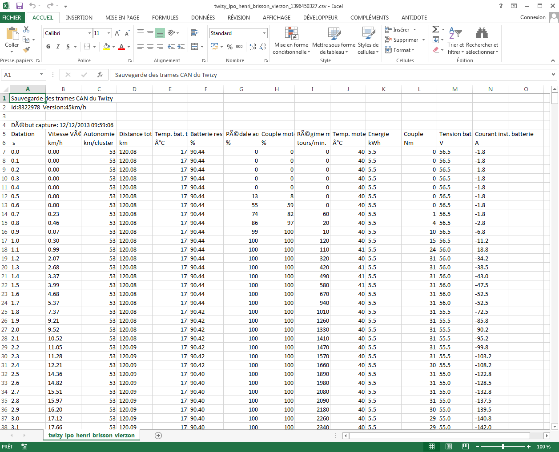 Activités pédagogiques STI2D
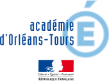 http://cakelabs.fr/twizy/
Contexte de l’activitéTwizy 2 fois plus efficace qu’une formule en accélération ?
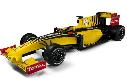 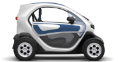 5- Récupération d’un essai compatible
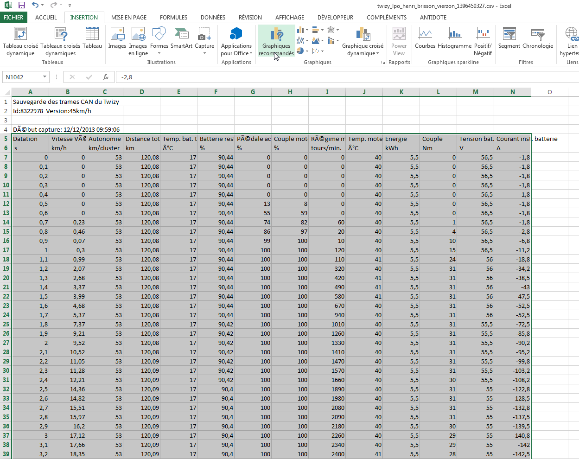 Activités pédagogiques STI2D
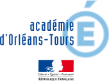 http://cakelabs.fr/twizy/
Contexte de l’activitéTwizy 2 fois plus efficace qu’une formule en accélération ?
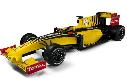 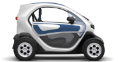 5- Récupération d’un essai compatible
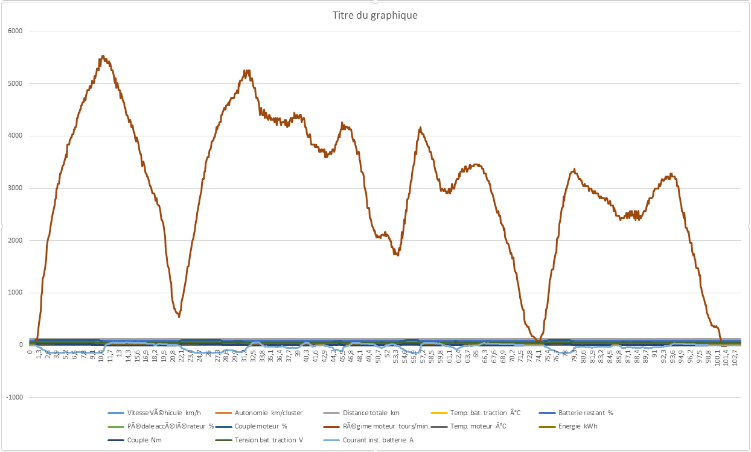 Activités pédagogiques STI2D
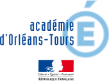 Contexte de l’activitéTwizy 2 fois plus efficace qu’une formule en accélération ?
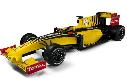 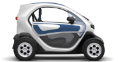 6- Exploitation des données
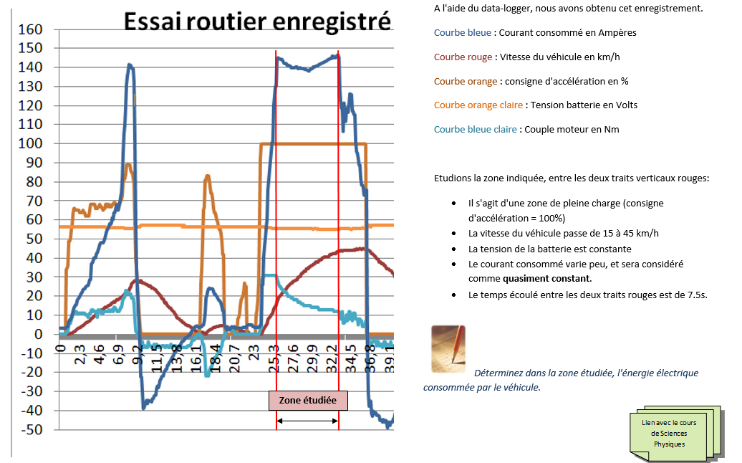 Autre développement
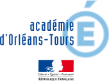 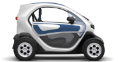 Développements réalisés
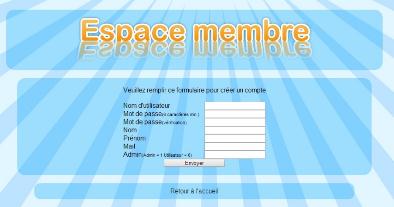 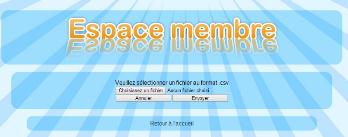 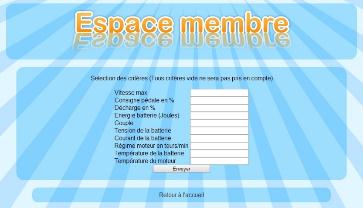 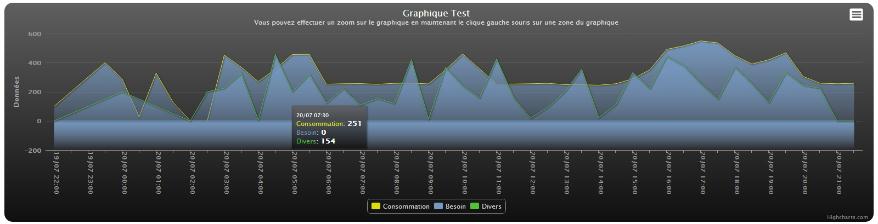 Autres activités pédagogiques STI2D
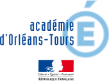 Autres pistes d’activités possibles
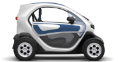 Contexte de l’activité100km d’autonomie, info ou intox ?
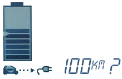 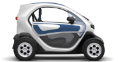 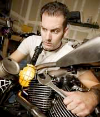 Contexte de l’activitéDébrider sa Twizy, c’est possible ?
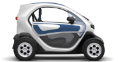 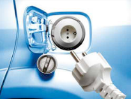 Contexte de l’activitéLe plein à 2 euros, info ou intox ?
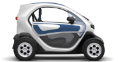 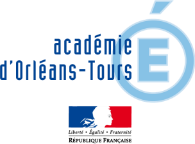 Projet TRAAM 2013-2014
Merci de votre attention
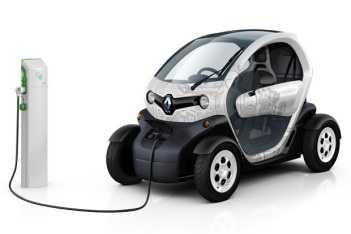 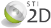